ШКОЛА И СЕМЬЯ В ВОСПИТАНИИ ДУХОВНОСТИ РЕБЕНКА
Учитель- методист  Горбачева Л.Л.,
Артемовская ОШ I-III ст. № 24
Школа и семья
Воспитание ученика в школе и воспитание в семье – это единый неразрывный процесс. Велика роль учителя начальных классов в организации этой работы. Очень важно с первого года обучения и воспитания детей в школе сделать родителей соучастниками педагогического процесса.
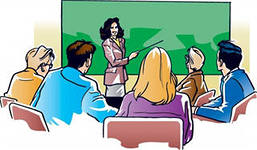 Создание духовного пространства
РОДИТЕЛИ
УЧИТЕЛЯ
РЕБЕНОК
ПРАКТИЧЕСКИЙ
 ПСИХОЛОГ
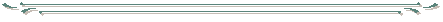 Педагоги-гуманисты о  воспитании
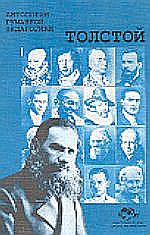 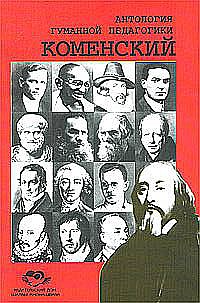 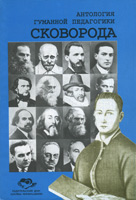 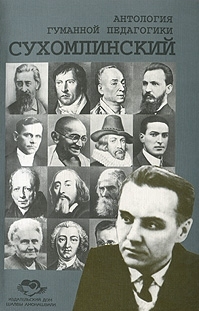 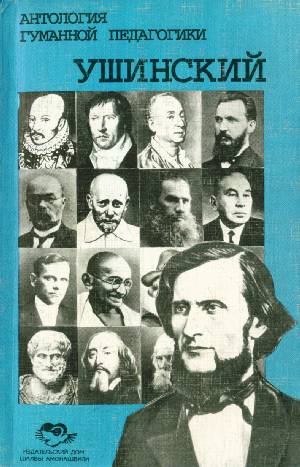 В.А.Сухомлинский о воспитании в семье
Ребенок – зеркало семьи, как в капле воды отражается солнце, так в детях отражается нравственная чистота матери и отца.
                              
                              В.А.Сухомлинский
Ш.А.Амонашвили о воспитании
Мы воспитываем своего Ребенка, но Ребенок тоже воспитывает всех нас.                            

                     Ш.А.Амонашвили
Родителям о гуманном воспитанииПедагогика сотрудничества Ш.А.Амонашвили
Циклы уроков духовного развития  Ребенка
Я –
маленький 
философ 
2 кл.
Радость. 
Добро. 
Дружба
1 кл.
Строим  храм 
своей души 
3кл.
Ищу себя 
в себе
4 кл.
Направления работы с родителями
“Часы светлого общения” с родителями класса – это приглашение их к активному диалогу и позитивному мышлению
Минутки размышлений о духовности
Консультативная помощь
Знакомство с семьями
Родительские собрания
Совместные с детьми походы в природу,  экскурсии в музеи, посещение выставок картин и творчества
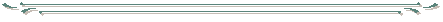 Условия для воспитания в семье«От сердца к сердцу»
Любовь, как творящее начало. Духовность живет там, где живет любовь.
Духовная общность семьи. Искренность, честность, доверие в семье.
Сотрудничество в семье. Сотрудничество членов семьи, объединенных духовной общностью, рождает сотворчество, направленное на творение общего блага.
Родительские собрания
Собрание родителей ставит перед собой целью не только повышение педагогической культуры родителей, но и сплочение коллектива родителей;
способствует организации совместной работы по воспитанию детей в школе и дома;
вдохновляет родителей на коллективные творческие дела.
Час светлого общения с родителями«Сопровождать или управлять ребенком»
Час общения с родителями «Воспитание ребенка- в воспитании самих себя»
Час общения с родителями«Через красивое к человеческому»
Знакомство с «Книгой природы»Изучение родного края
Учимся активно видеть мир
Отдыхаем вместе
Семья – колыбель воспитания духовности ребёнка.
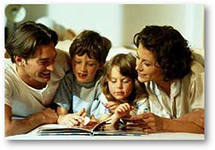 Только добрый пример отца и матери может дать добрые всходы!
Современному учителю, отказавшемуся от авторитарного стиля мышления, который хранит и развивает завоевания духа и разума, под силу изменять педагогическое пространство на основах Гуманной Педагогики